সবাইকে শুভেচ্ছা
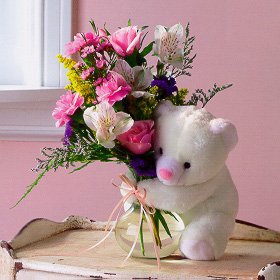 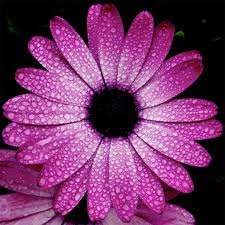 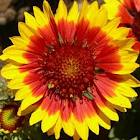 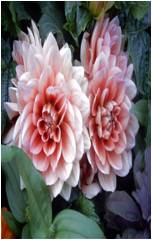 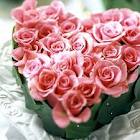 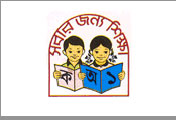 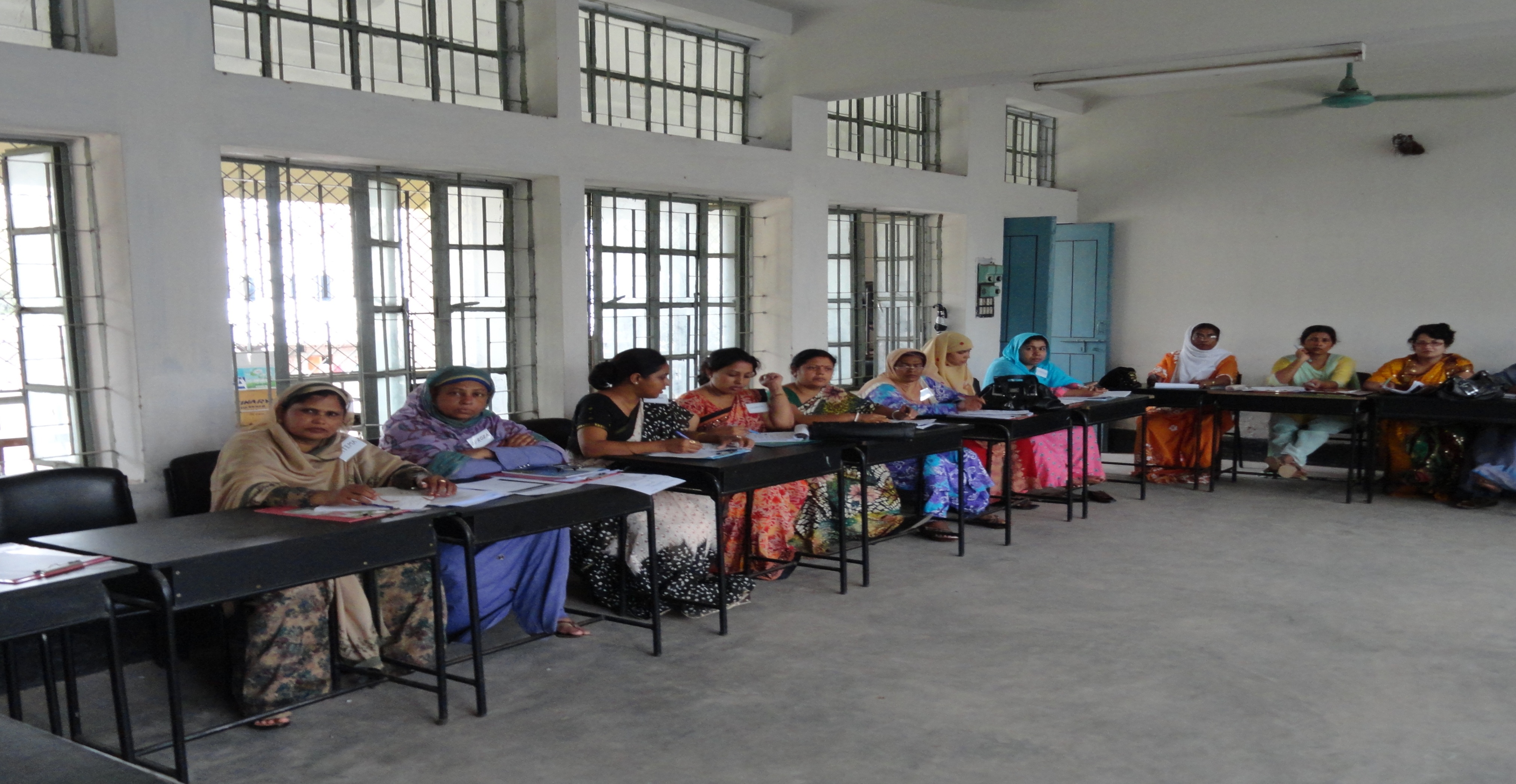 পরিকল্পনায়
পরিকল্পনায়
মোছাঃ ফাতেমা খাতুন 
     ইন্সট্রাক্টর ( সাধারণ ) 
       বগুড়া পি, টি, আই
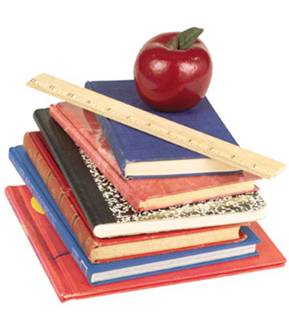 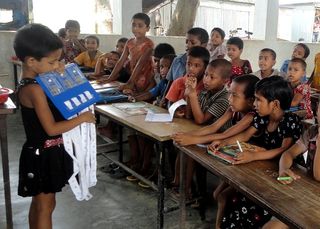 শ্রেণিঃ প্রথম
    বিষয়ঃ বাংলা
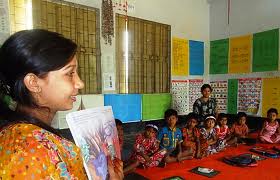 শিখনফল:
১. বৈশাখ, জৈাষ্ঠ্য, আষাঢ়,শ্রাবন মাসের নাম 
         বলতে পারবে ৷ 
    ২.চারটি ঋতুর বৈশিষ্ট্য কি তা বলতে পারবে ৷ 
    ৩.যুক্তবর্ণের বানান করতে পারবে ৷
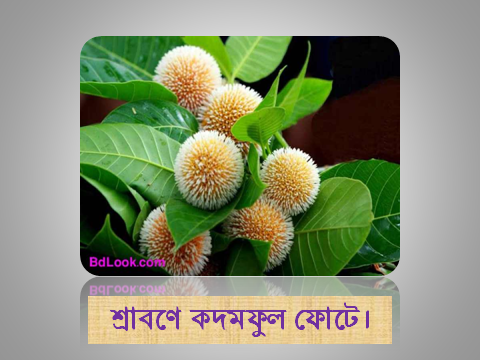 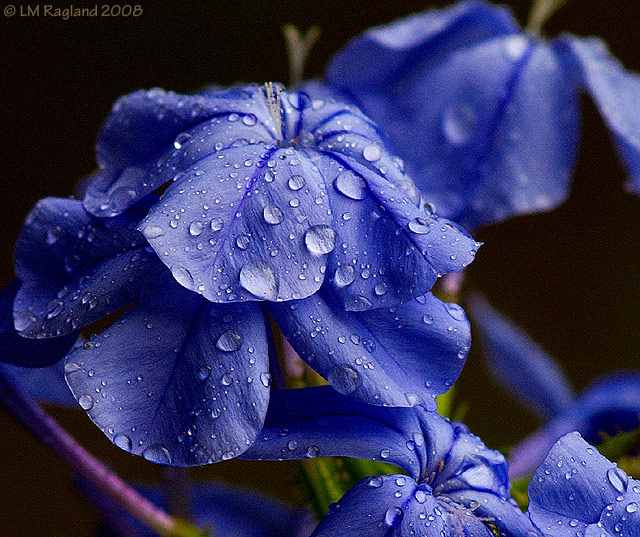 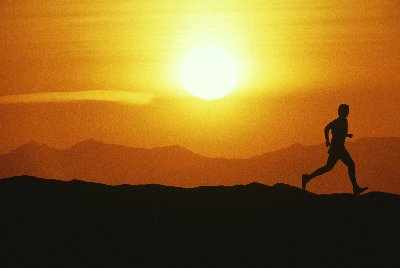 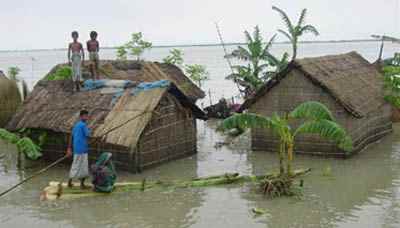 ছয়ঋতু
আদর্শ পাঠ
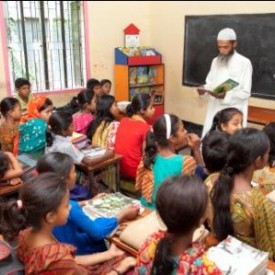 বৈশাখ ও জৈাষ্ঠ্য এ দুইমাস গ্রীষ্মকাল  
  বৈশাখে ঝড় হয়, জৈাষ্ঠে আম  পাকে ।  
  আষাঢ় ও শ্রাবন এ দুইমাস বর্ষাকাল 
   আষাঢ়ে বৃষ্টি হয়, শ্রাবনে কদমফুল ফোটে ।
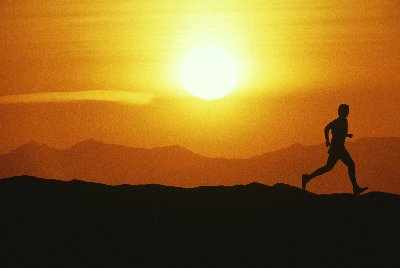 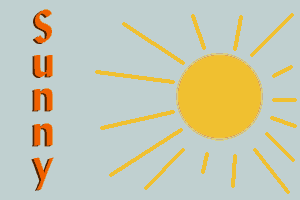 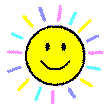 বৈশাখ ও জৈাষ্ঠ্য দুইমাস গ্রীষ্মকাল
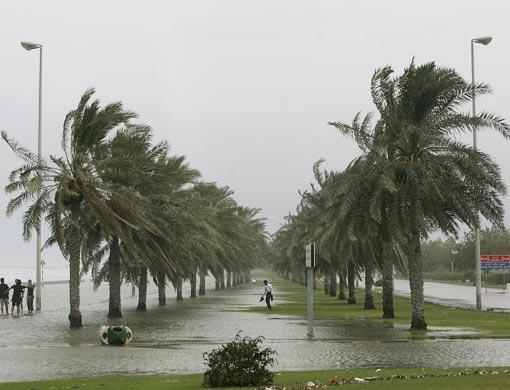 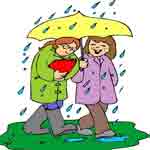 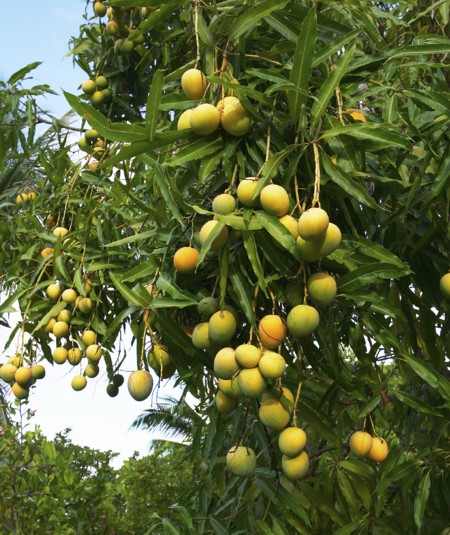 বৈশাখে ঝড় হয় ৷
জৈষ্ঠ্যে আম পাকে
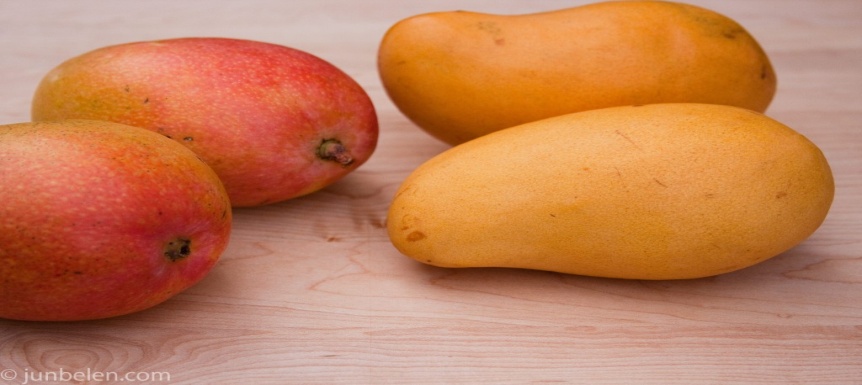 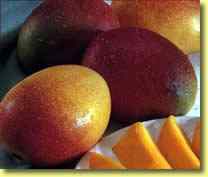 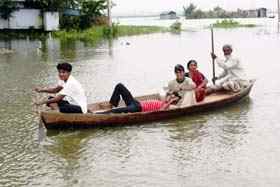 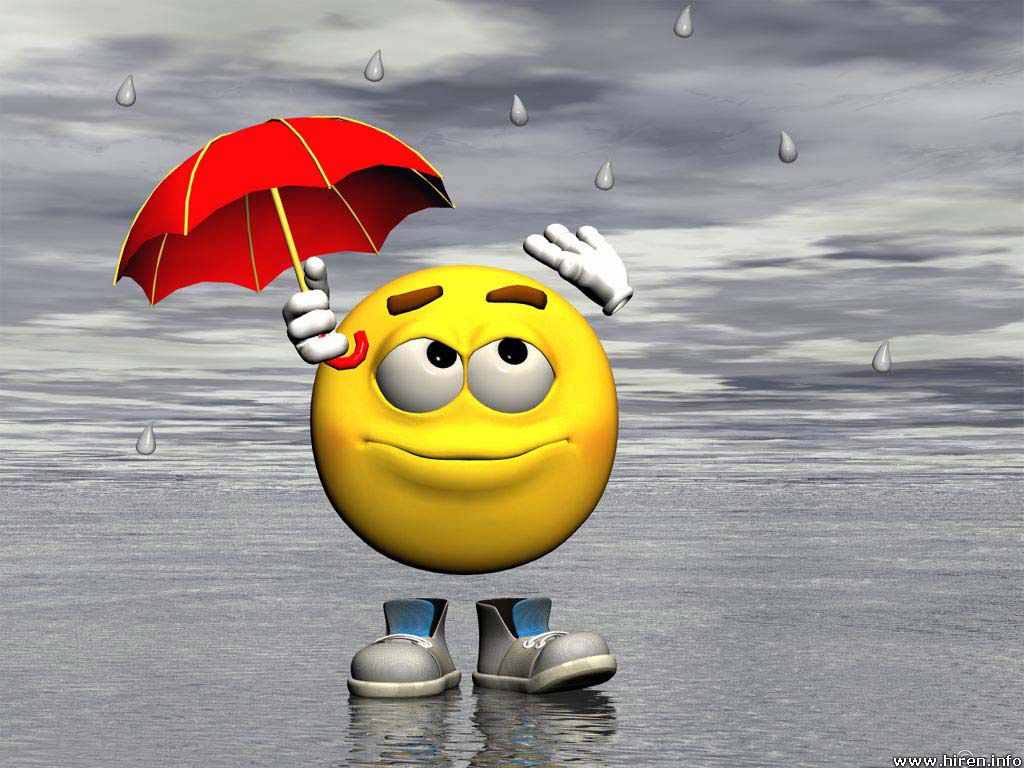 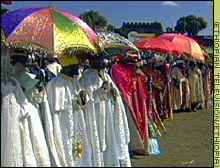 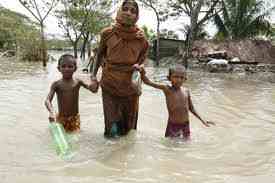 আষাঢ় ও শ্রাবন এ দুইমাস বর্ষাকাল
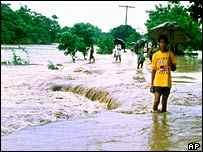 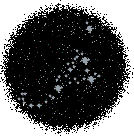 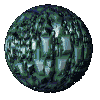 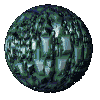 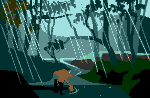 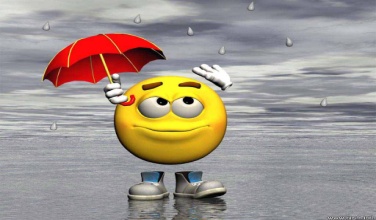 আষাঢ়ে বৃষ্টি হয়, শ্রাবনে কদমফুল ফোটে ৷
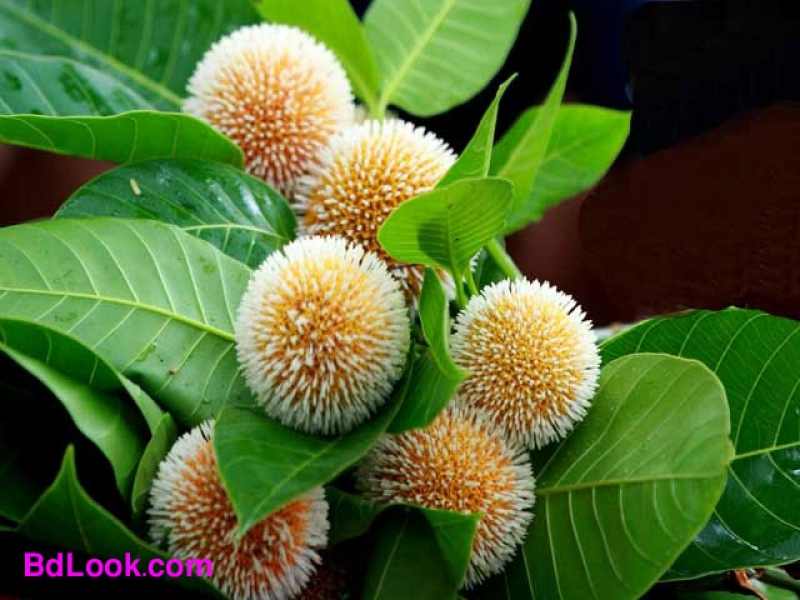 যুক্তবর্ণ বিশ্লেষন
জৈষ্ঠ্যে =ষ্ঠ ,ষ + ঠ 

 বৃষ্টি = ষ্ট,ষ + ট
উচ্চারণ অনুশীলন
গ্রীষ্মকাল
বৃষ্টি
জ্যৈষ্ঠ
বৈশাখ
প্রশ্নোত্তর আলোচনা
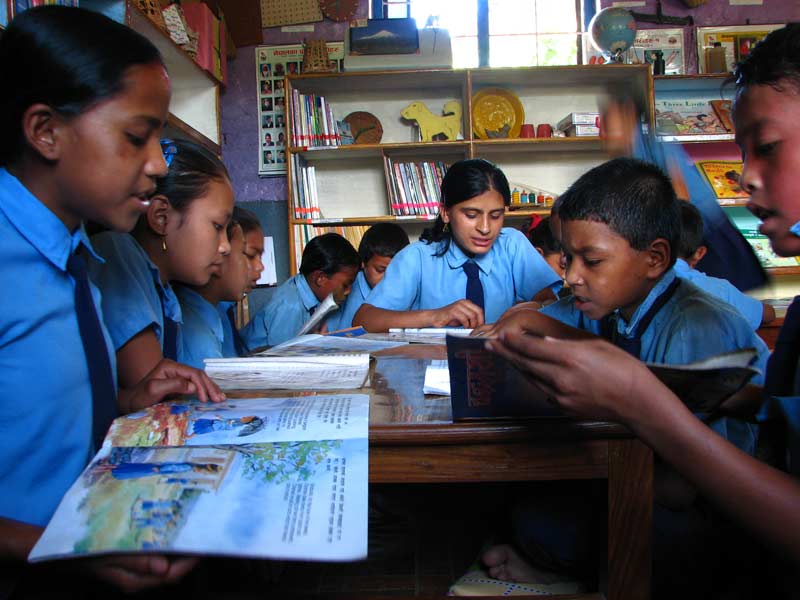 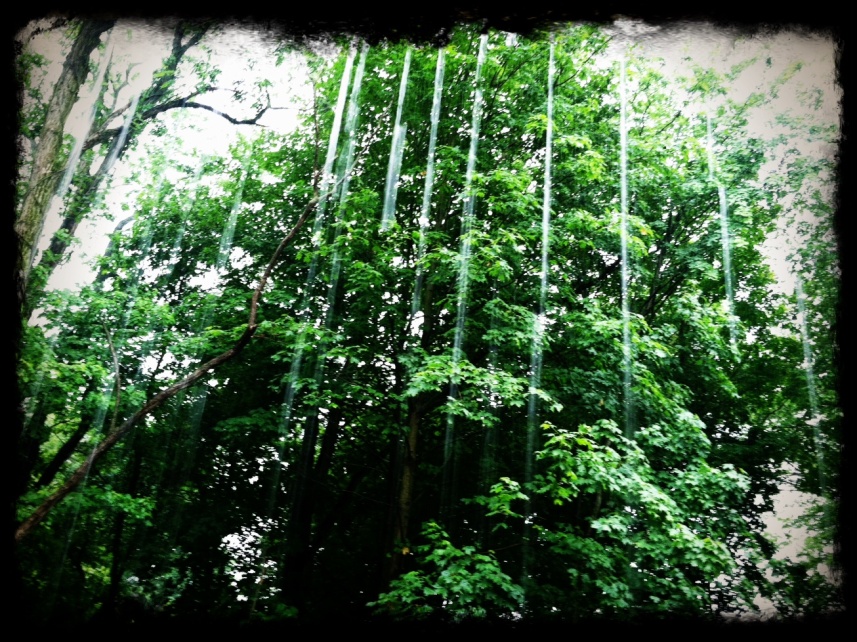 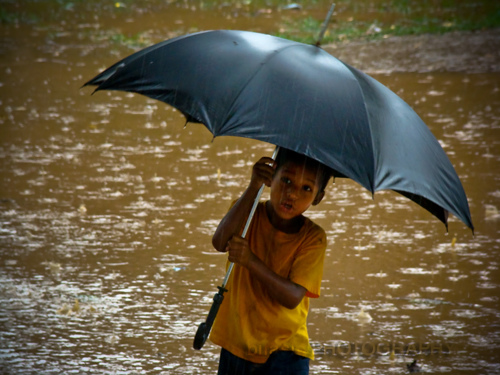 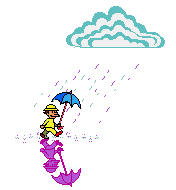 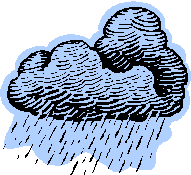 কি মাসে বৃষ্টি হয় ?
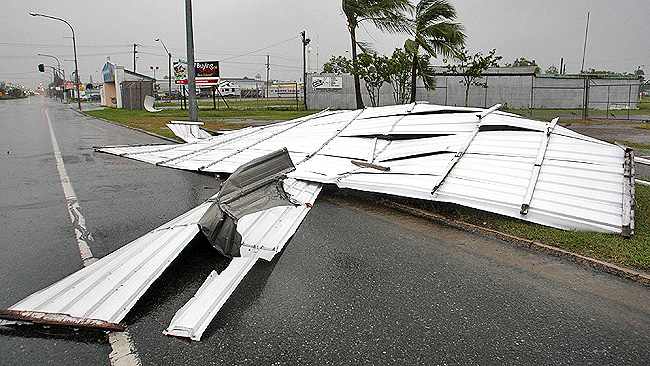 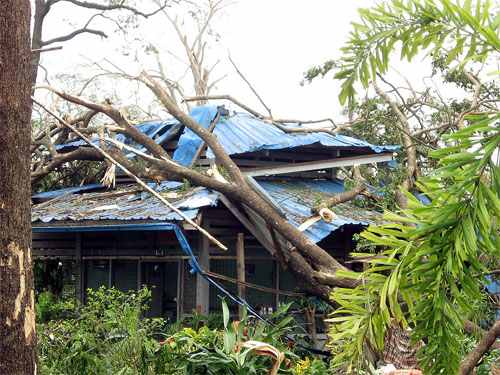 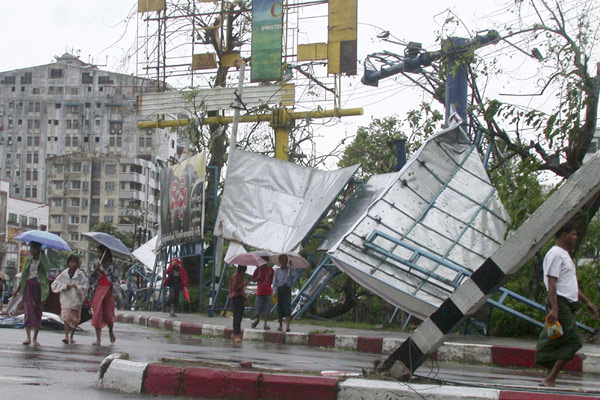 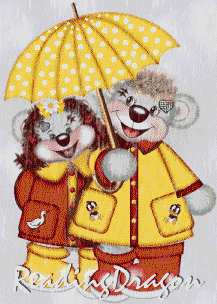 কোন মাসে ঝড় হয়?
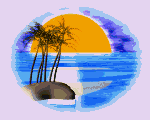 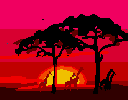 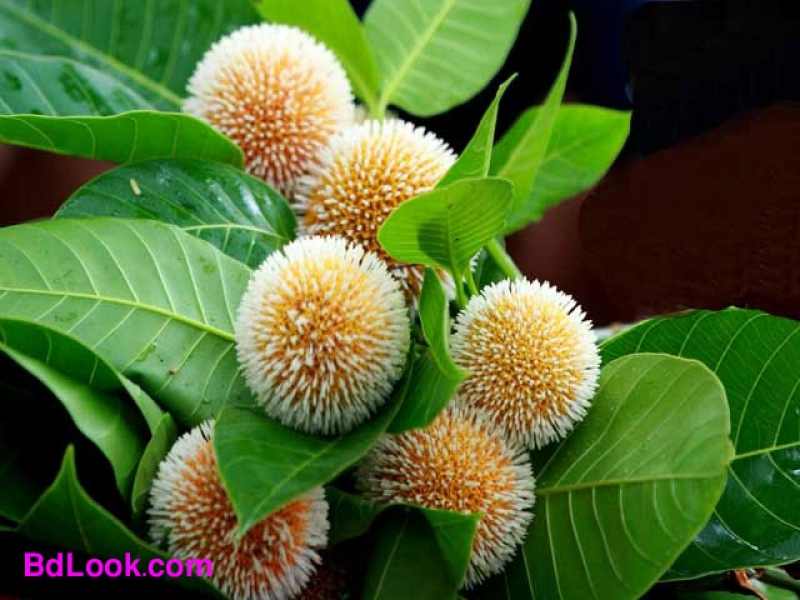 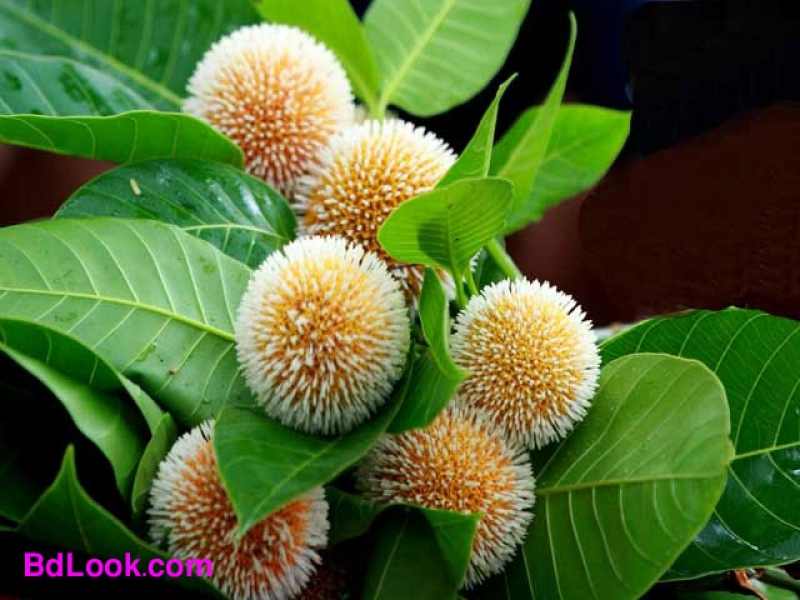 ধন্যবাদ
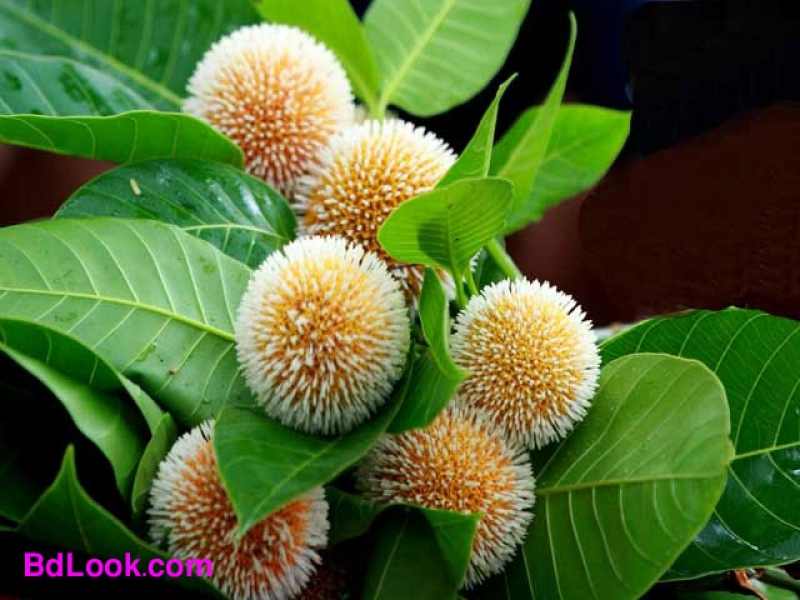 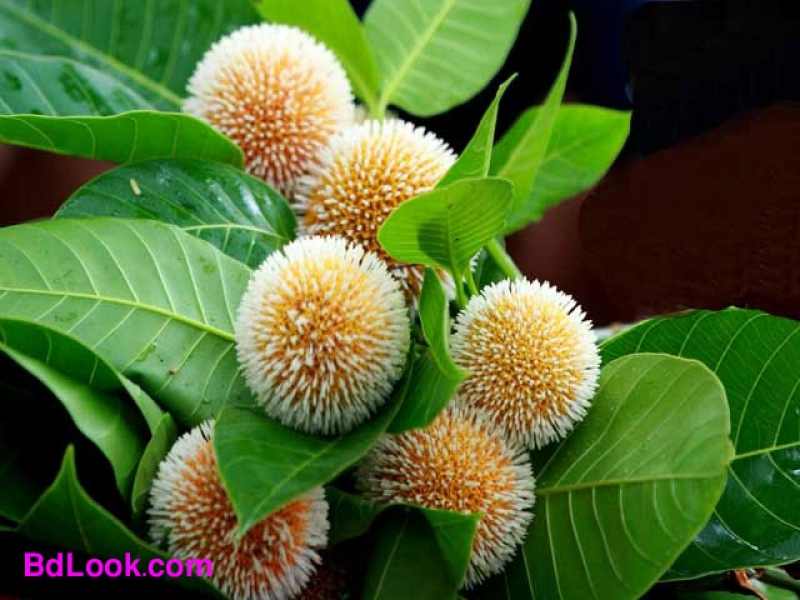 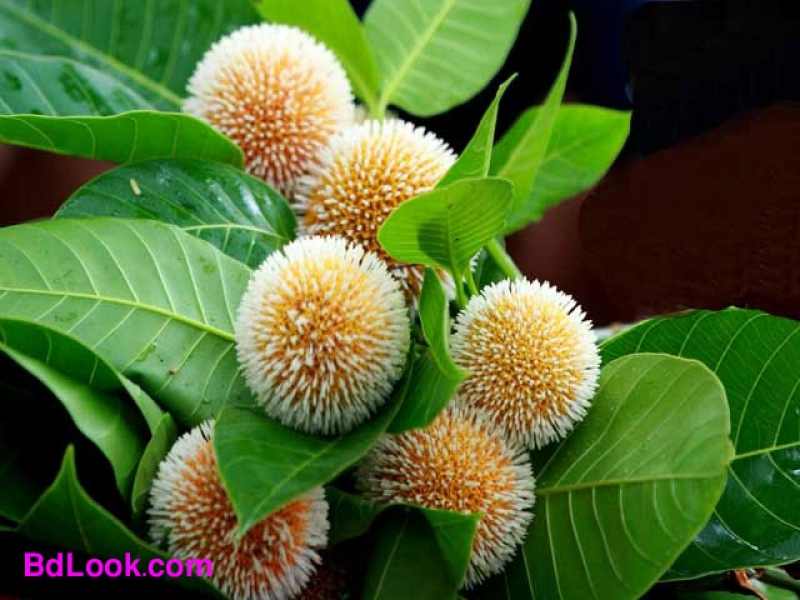 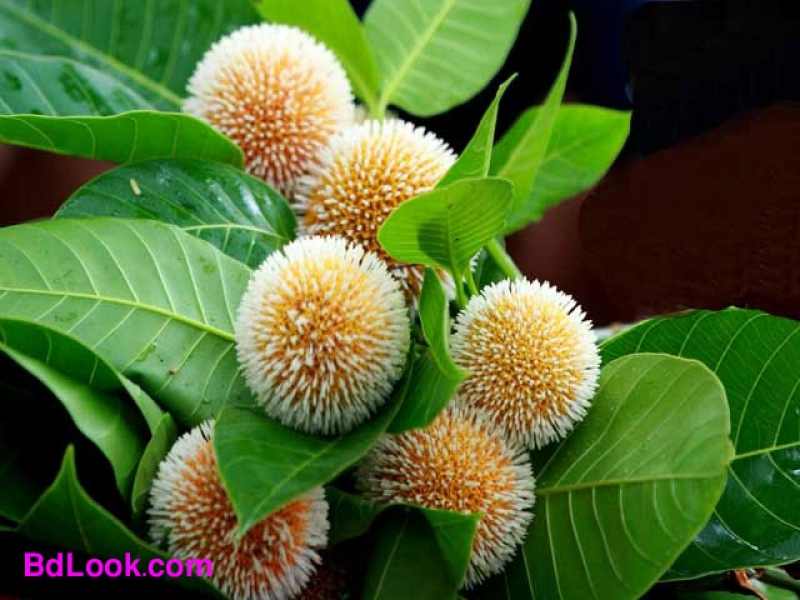 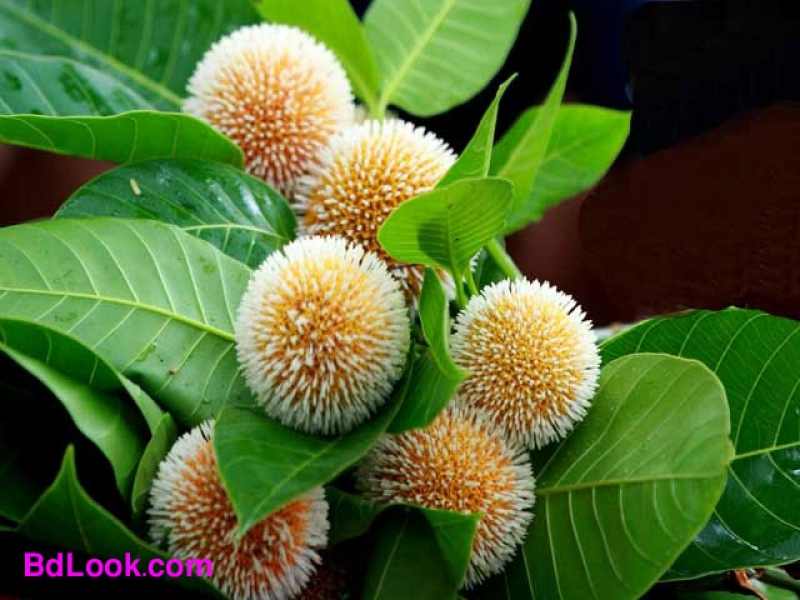 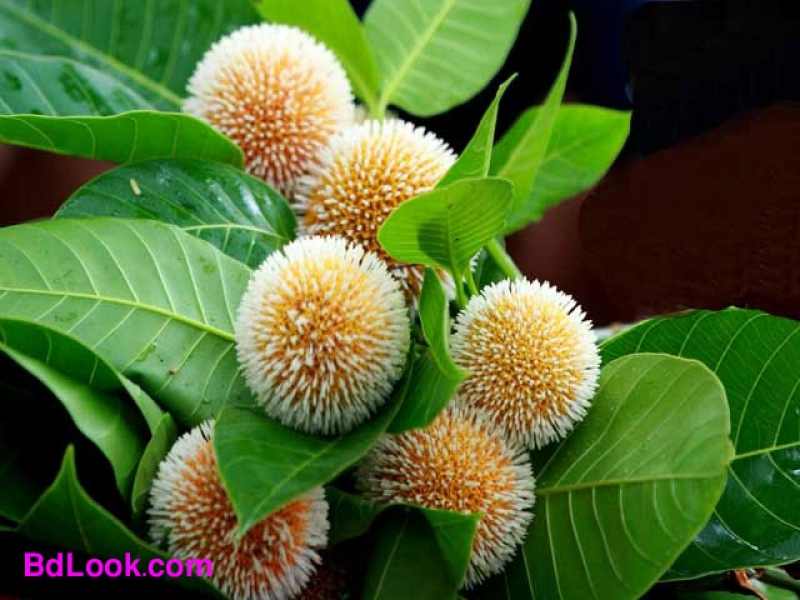 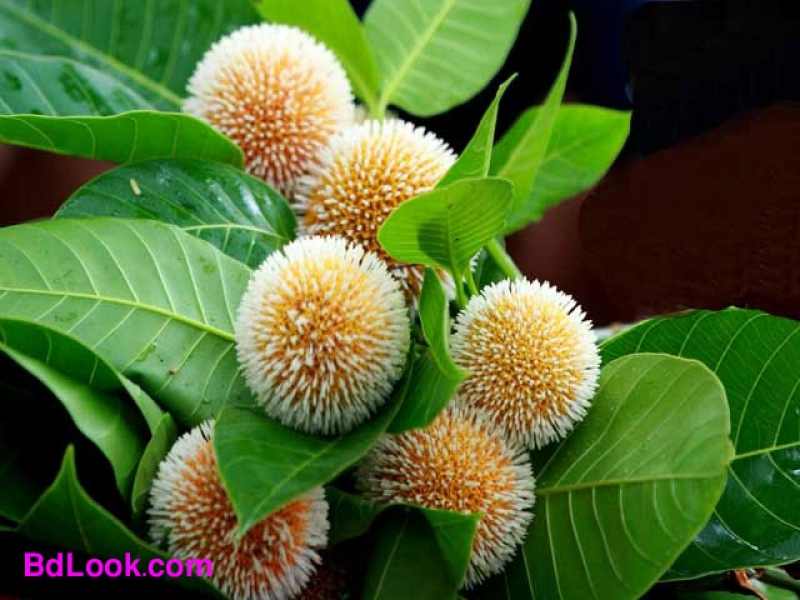